Vkládání záznamů do databáze OBD
OBD = Osobní bibliografická databáze -  systém pro centralizovaný sběr, správu a vyhodnocování výsledků vědecko-výzkumných aktivit
Jak začít
Vstup do databáze ze stránek FHS UK: 




nebo si uložte adresu: https://login-veda.is.cuni.cz/idp/Authn/UserPassword
Doporučujeme prohlížeče Chrome nebo Firefox
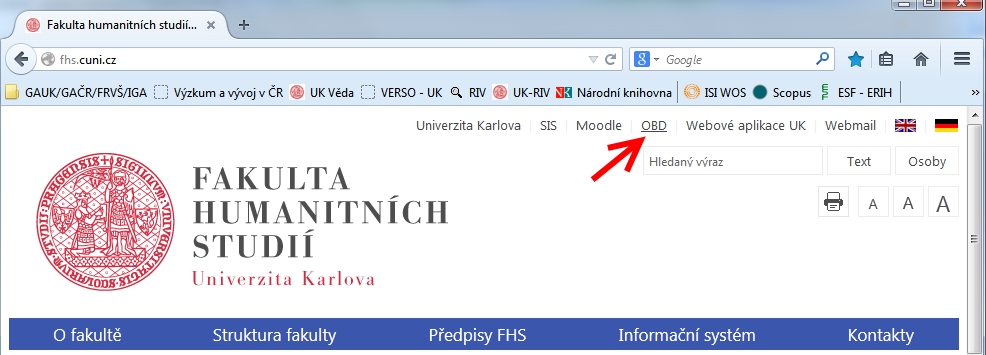 Jak se do OBD přihlásit?
Přihlašuje se pomocí uživ. jména a hesla pro webové aplikace UK (jako do CAS nebo SIS).
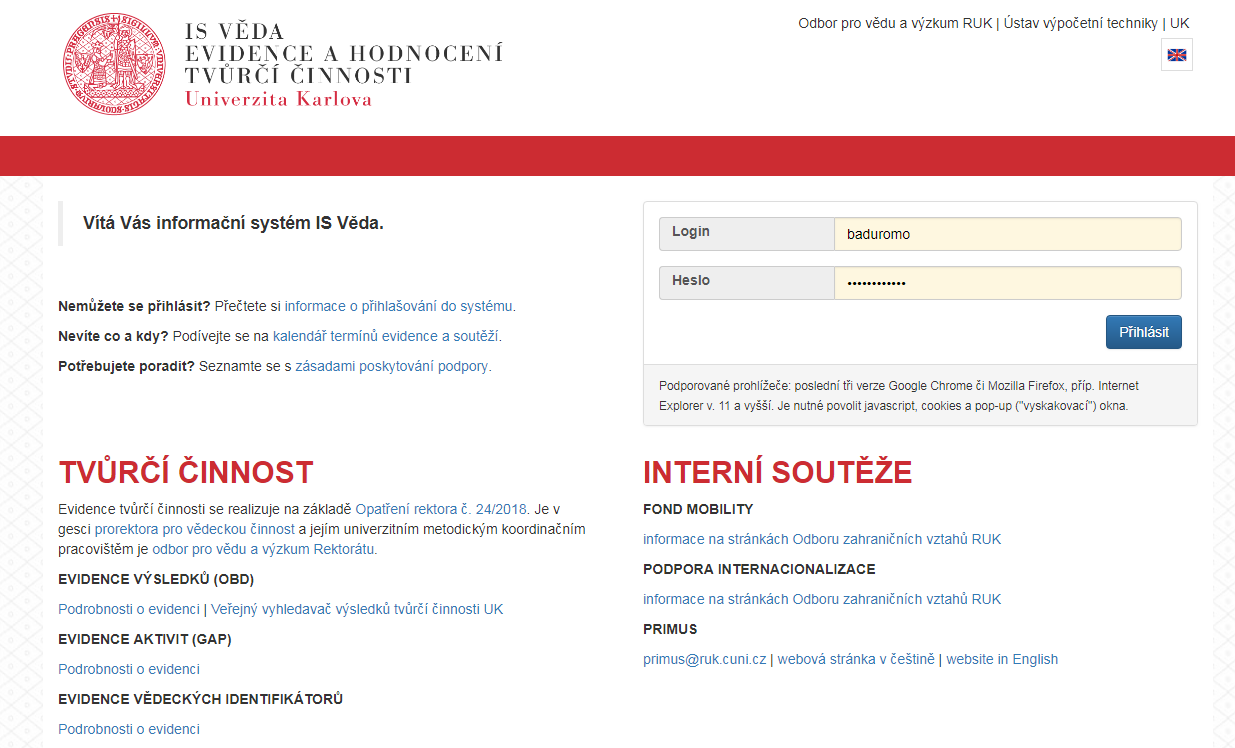 Vstup do modulu OBD - kliknutím na příslušně nazvané pole, a pak na OBD na horní liště
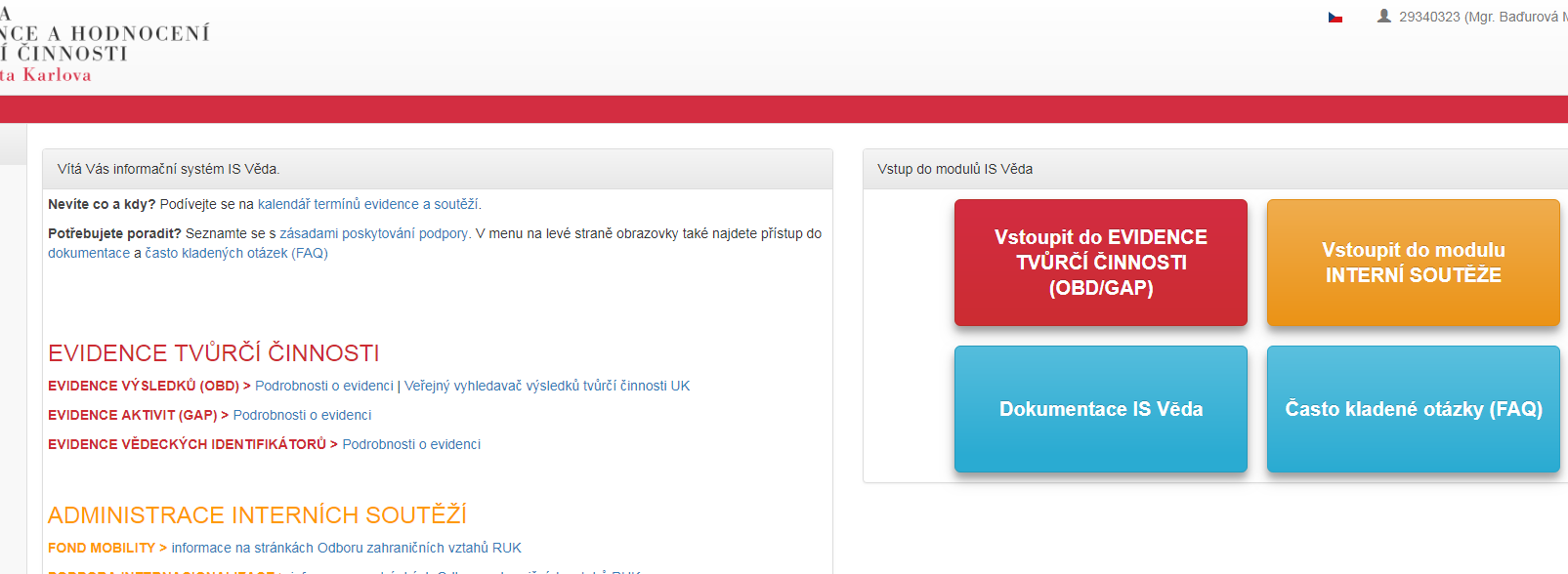 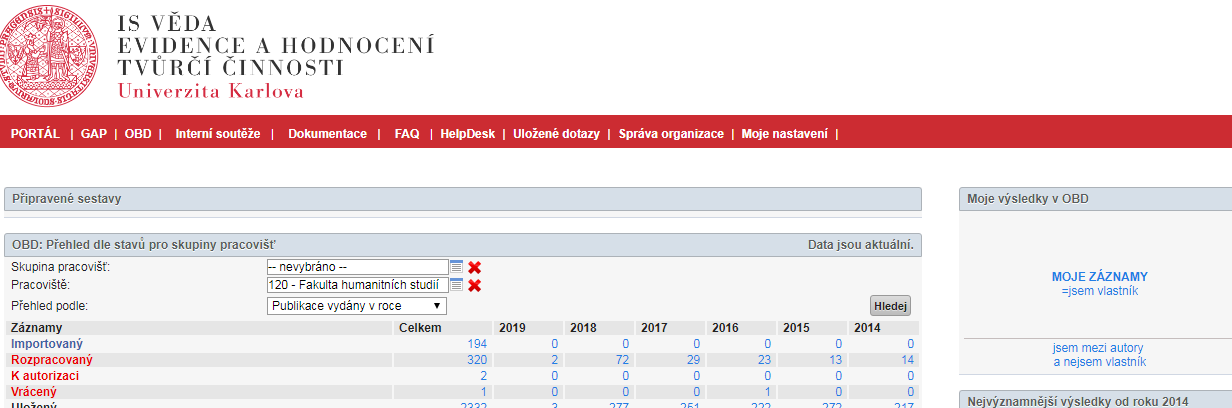 Kde v OBD hledat nápovědu – kliknout na ikonu knihy v levém horním rohu
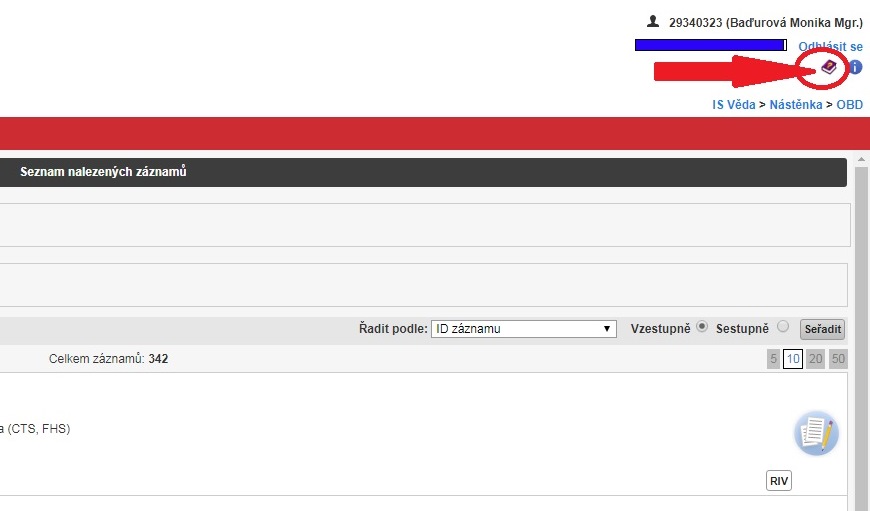 Kliknutím na Filtr zobrazit vyhledávácí řádek
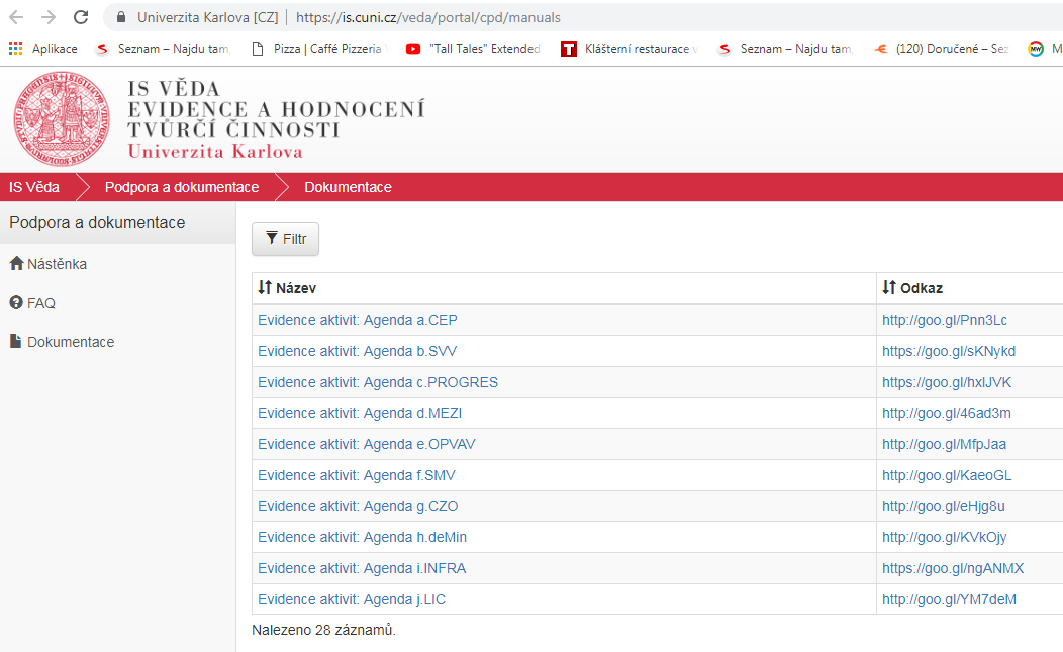 Do vyhledávacího řádku napsat OBD a kliknout na Filtrovat
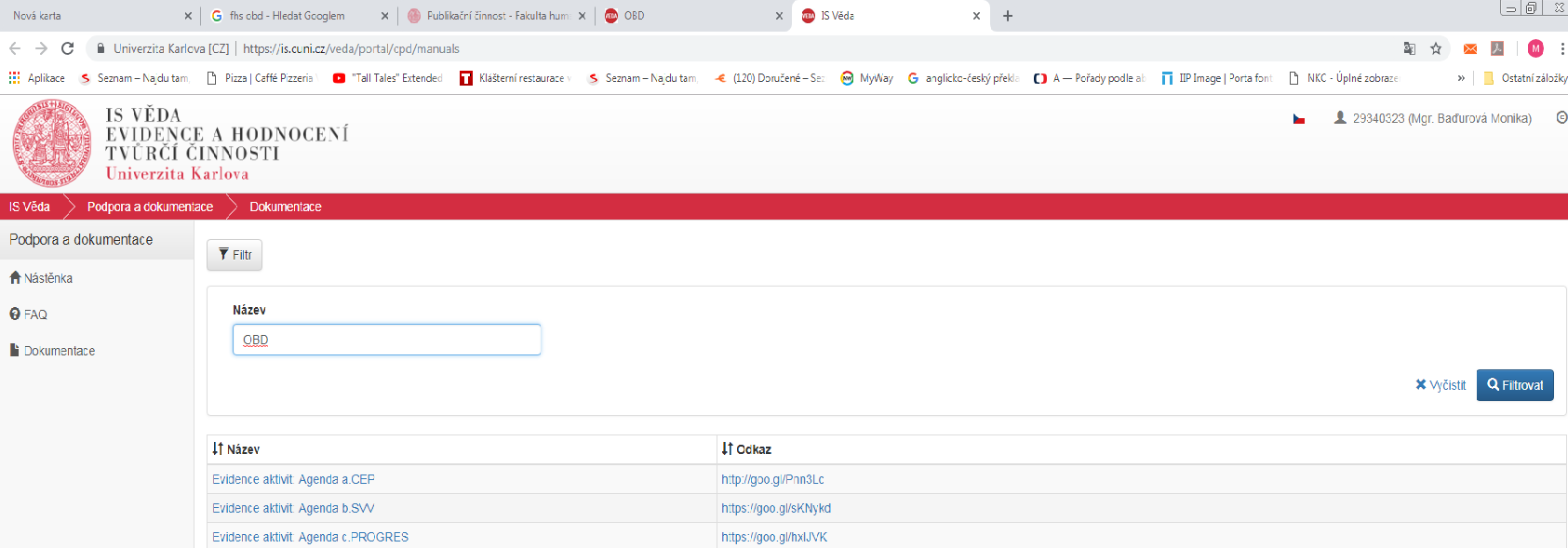 Vybrat z nabídky Stručný průvodce pro vkladatele, rozkliknout
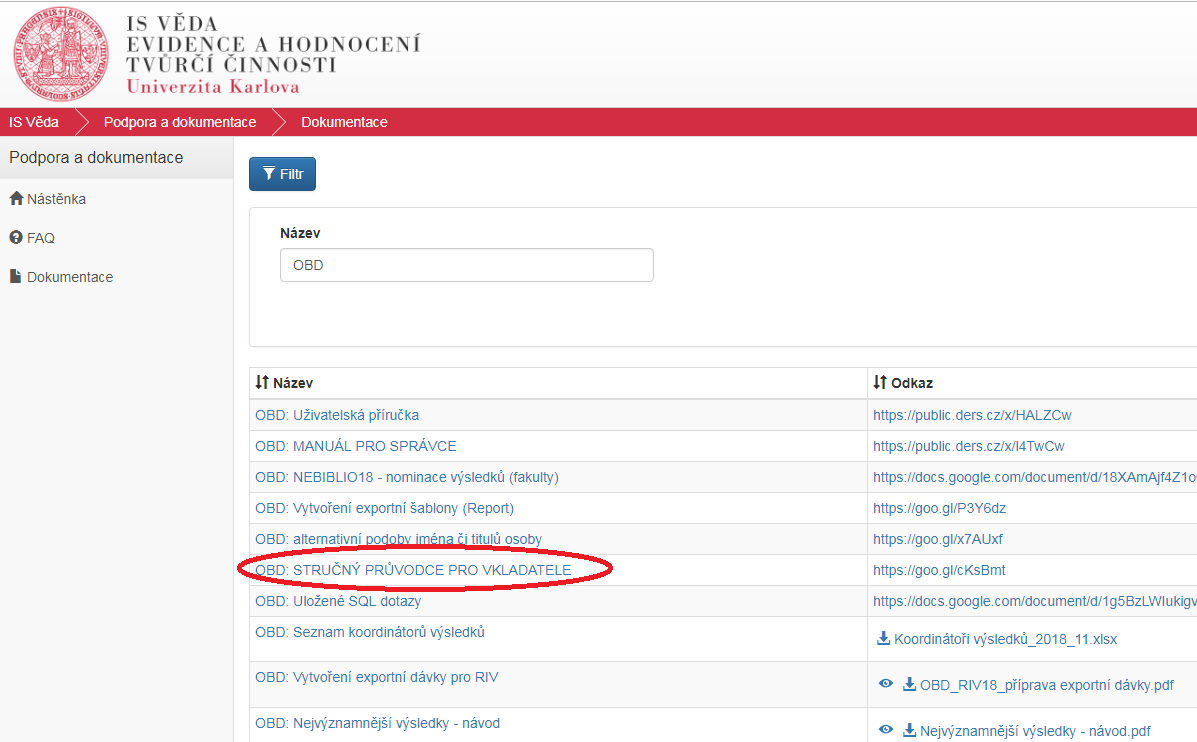 Založení nového záznamu – kliknout v horní liště na Nový záznam
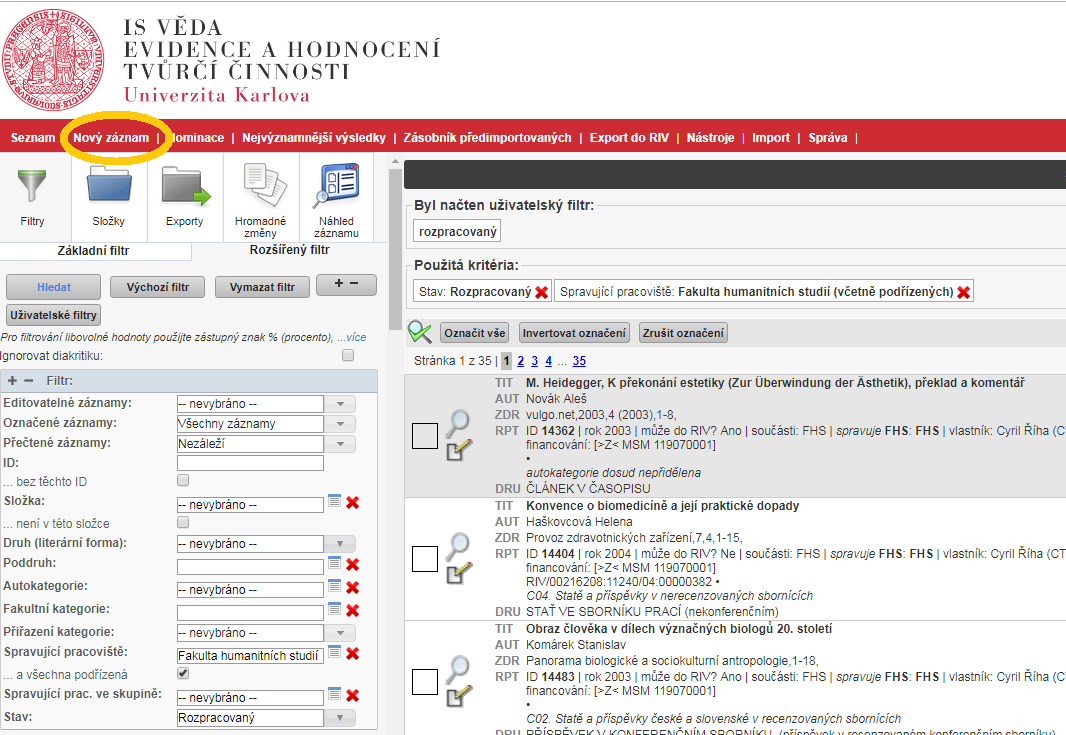 Základní formulář záznamu:vyžaduje vyplnění povinných polí (červeně svítící)Rok vydání(uplatnění) – zapisuje se rok, kdy publikace vyšla, nikoli datum založení záznamu
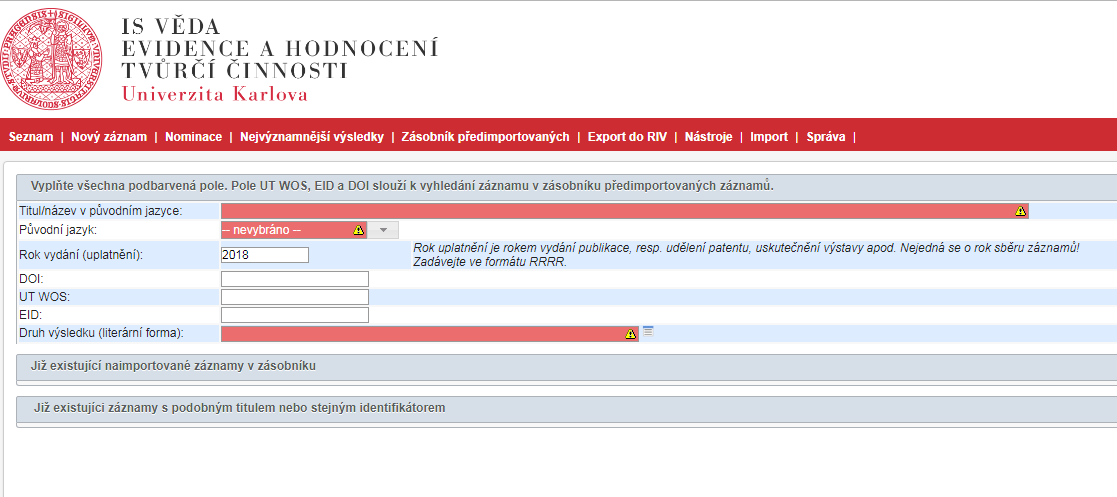 Pozor na duplicity – pokud již byl výsledek s daným titulem zapsán nebo do OBD importován např. z WOS, systém na něj upozorní = nezakládat takový záznam znovu, ale převzít existující a ten doplnit či upravit
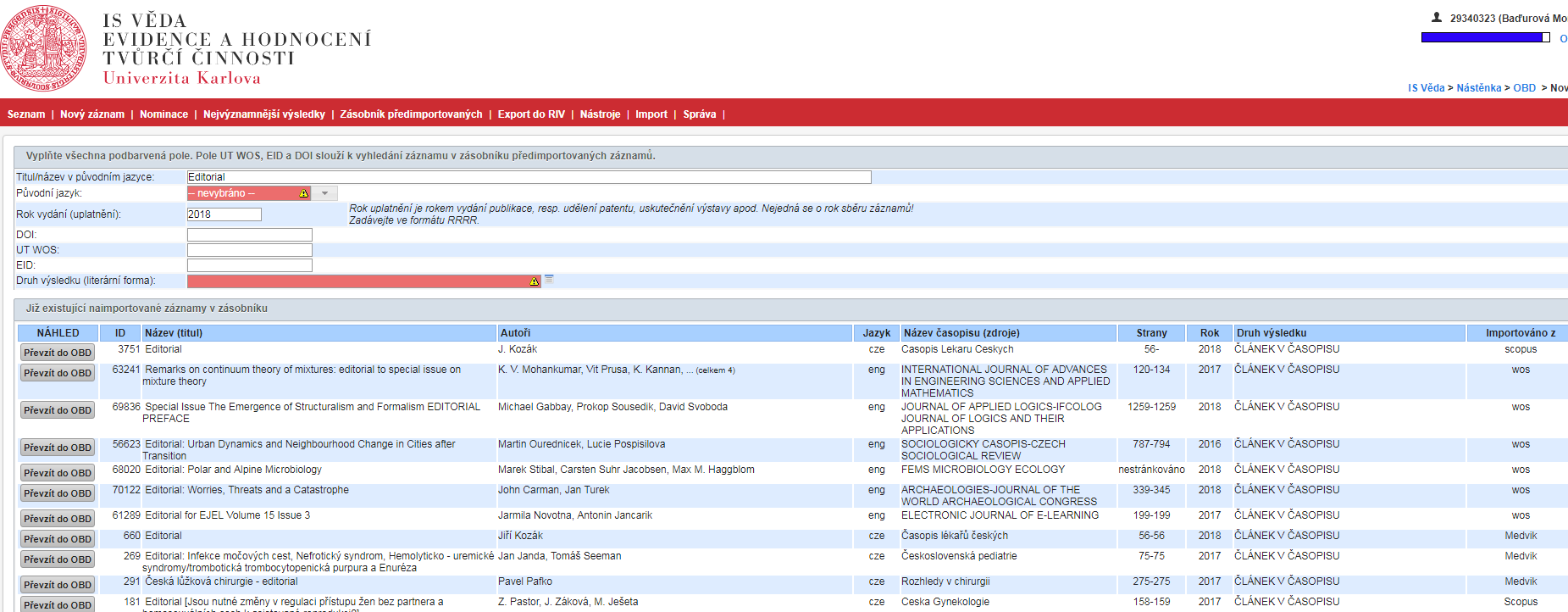 Jak vyplnit základní formulář
Jak vyplnit základní formulář
Titul = titul publikovaného příspěvku (článek, kapitola v knize apod.)
Používejte rozbalovací seznamy a číselníky
V číselníku vyberte příslušný druh výsledku a jeho poddruh – příklad článek
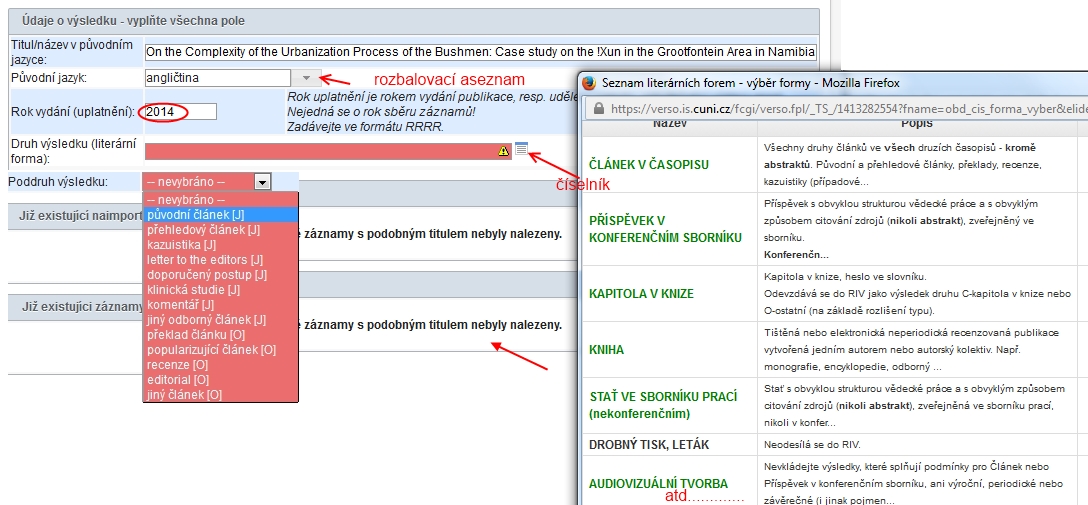 Je-li vše v pořádku, dole na stránce stiskněte „Založit nový záznam“
Vyplnění dalších polí formuláře, potřebných k uložení záznamu
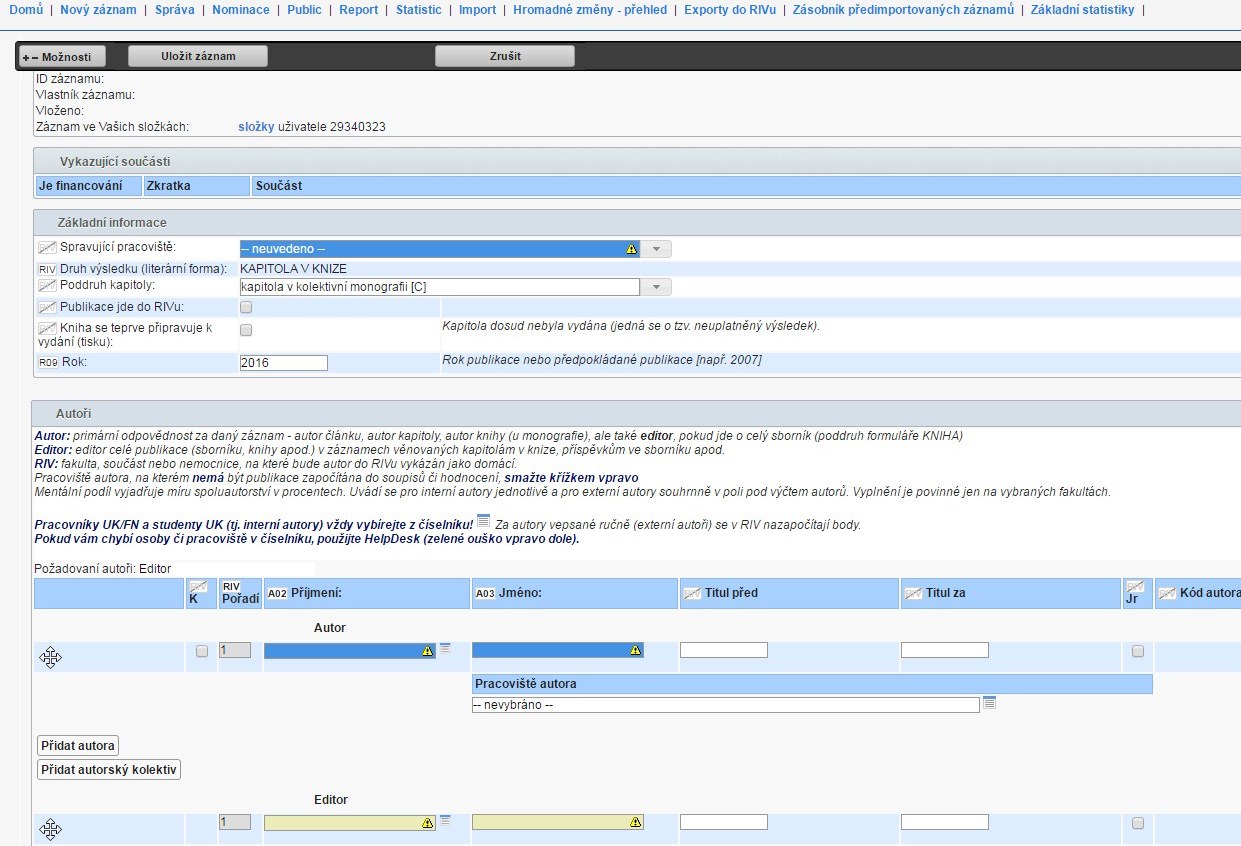 Spravující pracoviště – vybírá se z rolovacího menu
Spravující pracoviště
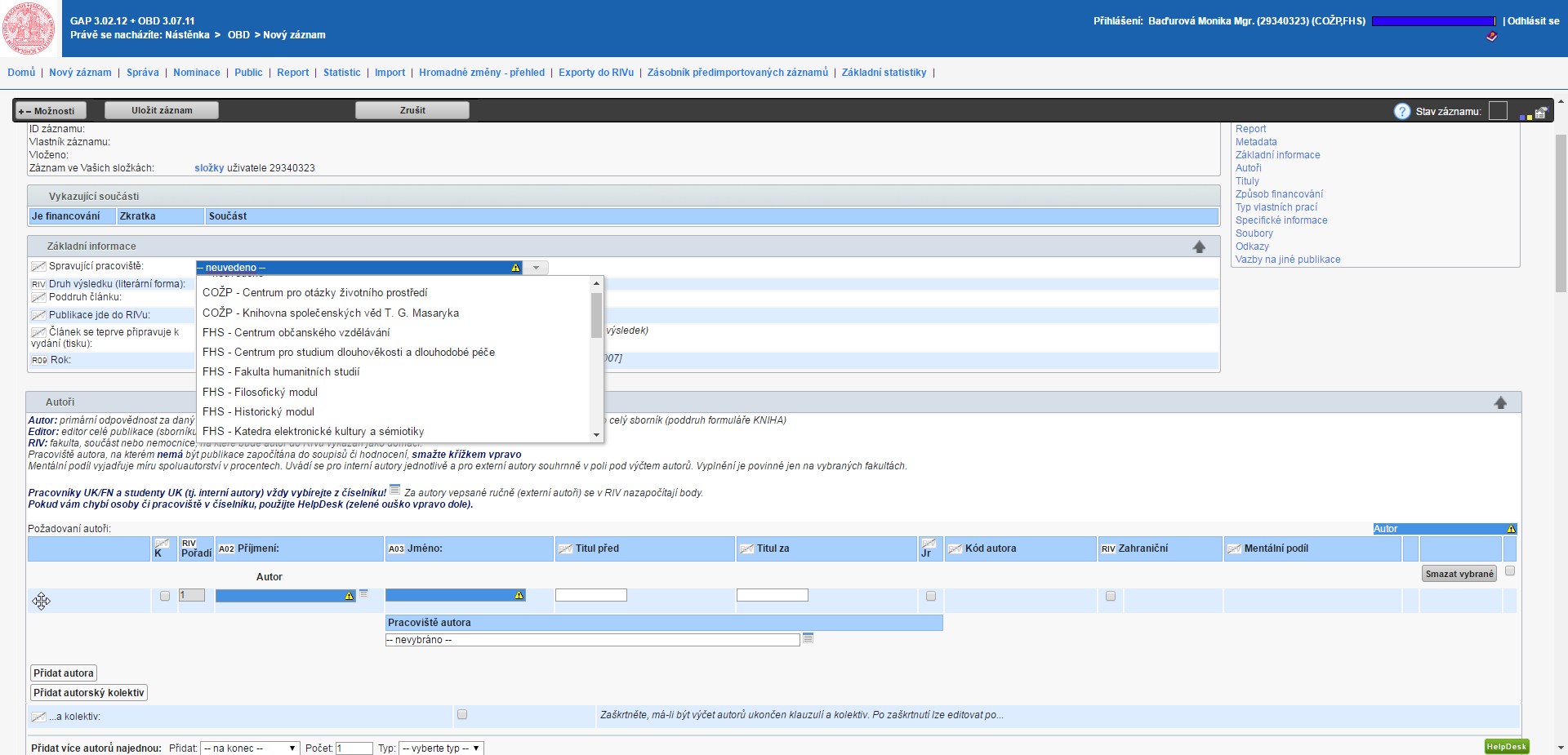 Doktorandi by měli uvádět FHS - Oddělení doktorských studií
Autoři
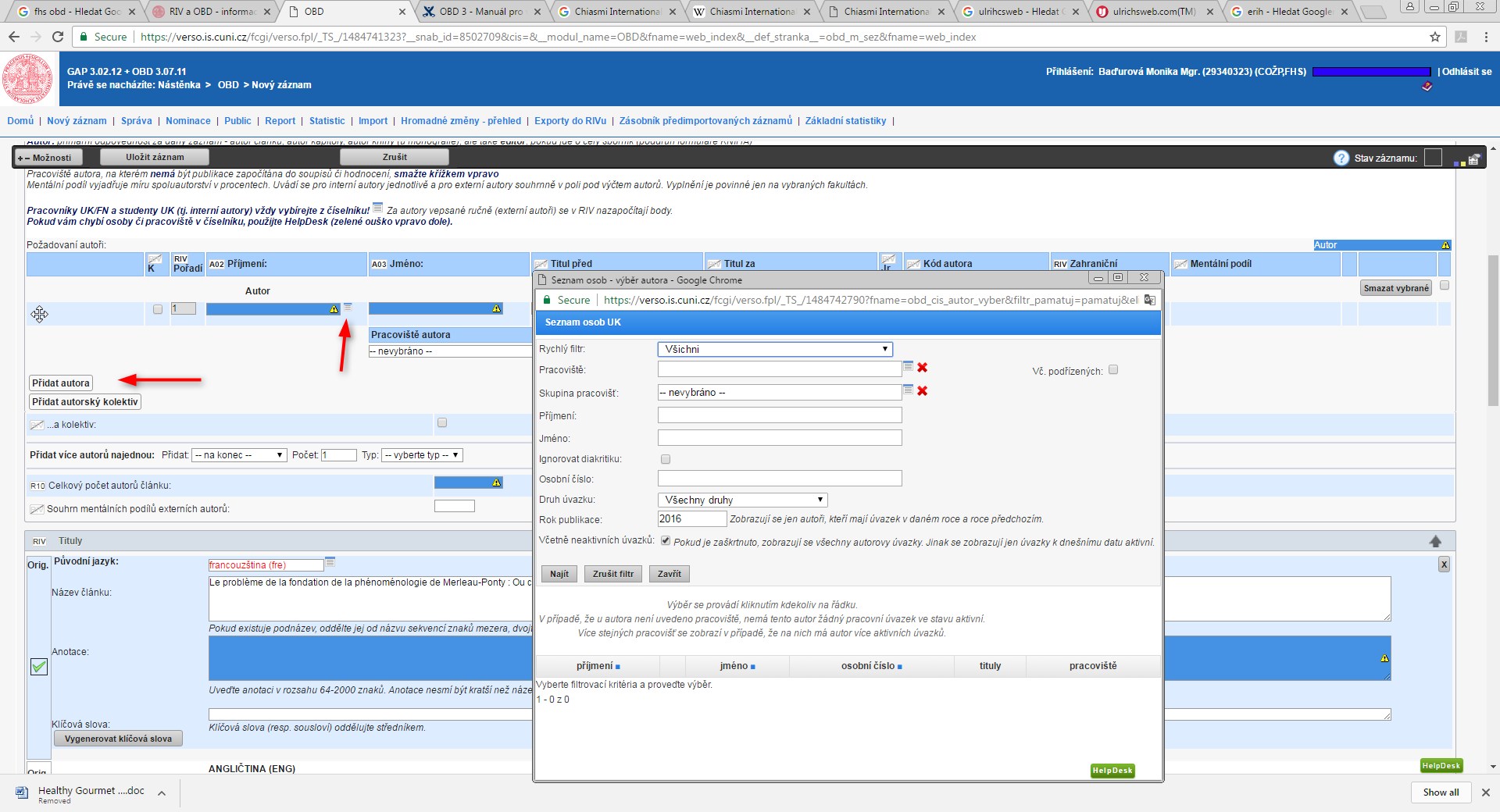 Autor – vybírat z číselníku. Buď kliknout na číselník a pak vepsat jméno nebo nejdřív vepsat jméno a pak kliknout na číselník (modrobílý čtvereček vedle pole s příjmením). Aby se do RIV mohlo vykazovat za FHS, musí být autor interní (t. j. má či měl v roce vydání publikace k fakultě pracovní nebo studijní vztah).
Zatržení políčka pro RIV
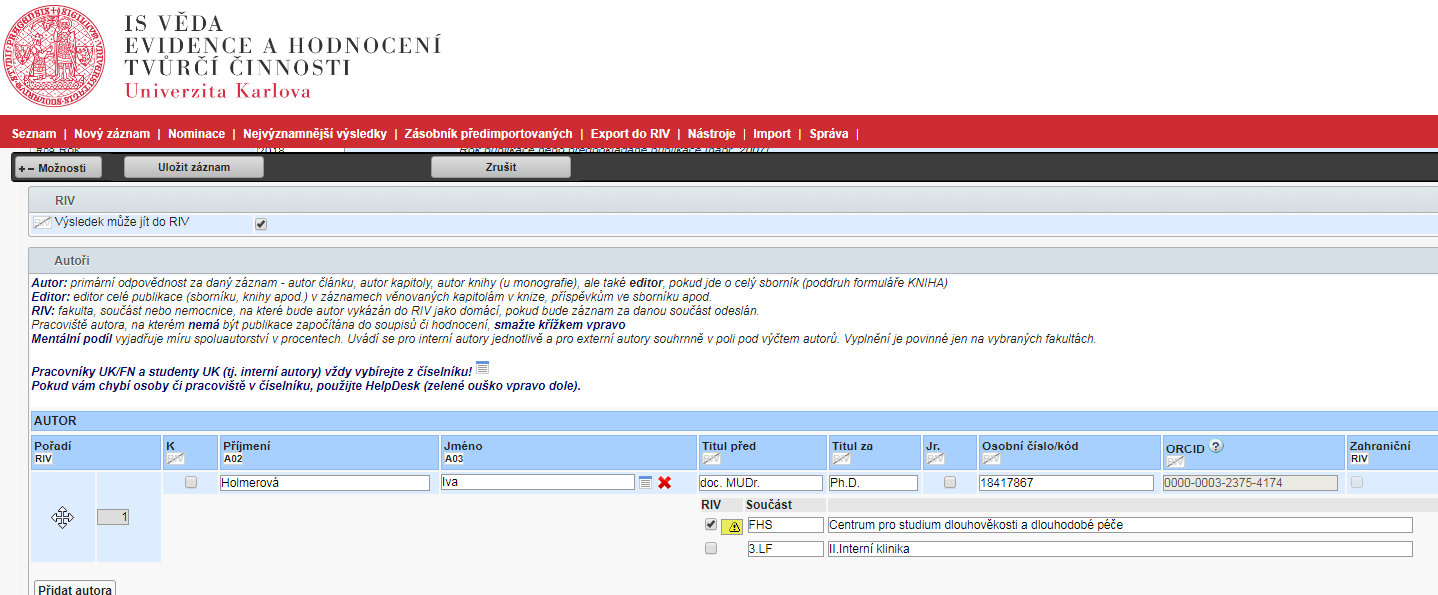 Zatržením pole pro RIV před konkrétní afiliací autora označuje, že výsledek má být odeslán do rejstříku informací o výsledcích výzkumu a vývoje (RIV) a také za jaké pracoviště. Svítí-li za zatržítkem žlutá výstraha, znamená to, že není uvedeno financování, související s danou institucí.
Výsledky posílané do RIV. 

Články – typ J = recenzovaný odborný článek v odborném časopise, vydávaný v tištěné či elektronické podobě

Jimp  - původní/přehledový článek  v odborném periodiku, obsažený  v databázi WOS (Web of Science) s příznakem Article, Review, Letter či Proceedings Paper

Jsc - původní/přehledový článek  v odborném periodiku, obsažený  v databázi SCOPUS s příznakem Article, Review, Letter či Conference Paper

Jost - původní/přehledový článek  v odborném časopise, který není indexovaný ani ve WOS, ani ve SCOPUS

Za odborný článek se nepovažují abstrakta ani recenze v kratším rozsahu než jsou 2 strany.

Články ve sborníku – typ D – za sborník se považuje recenzovaná neperiodická publikace, vydaná u příležitosti pořádané konference, semináře nebo sympozia. Obsahuje samostatné stati různých autorů, které mají společný prvek nebo příbuzné téma Má přiděleno ISSN a současně ISBN nebo jen ISBN. Dosud byly hodnoceny pouze sborníky evidované v databázích SCOPUS a WOS.

Odborné vědecké publikace (typ B) a kapitoly v odborných knihách (typ C)

Podrobnější specifikace – viz. www.vyzkum.cz
Přidání autora či více autorů
Přidání autora či více autorů
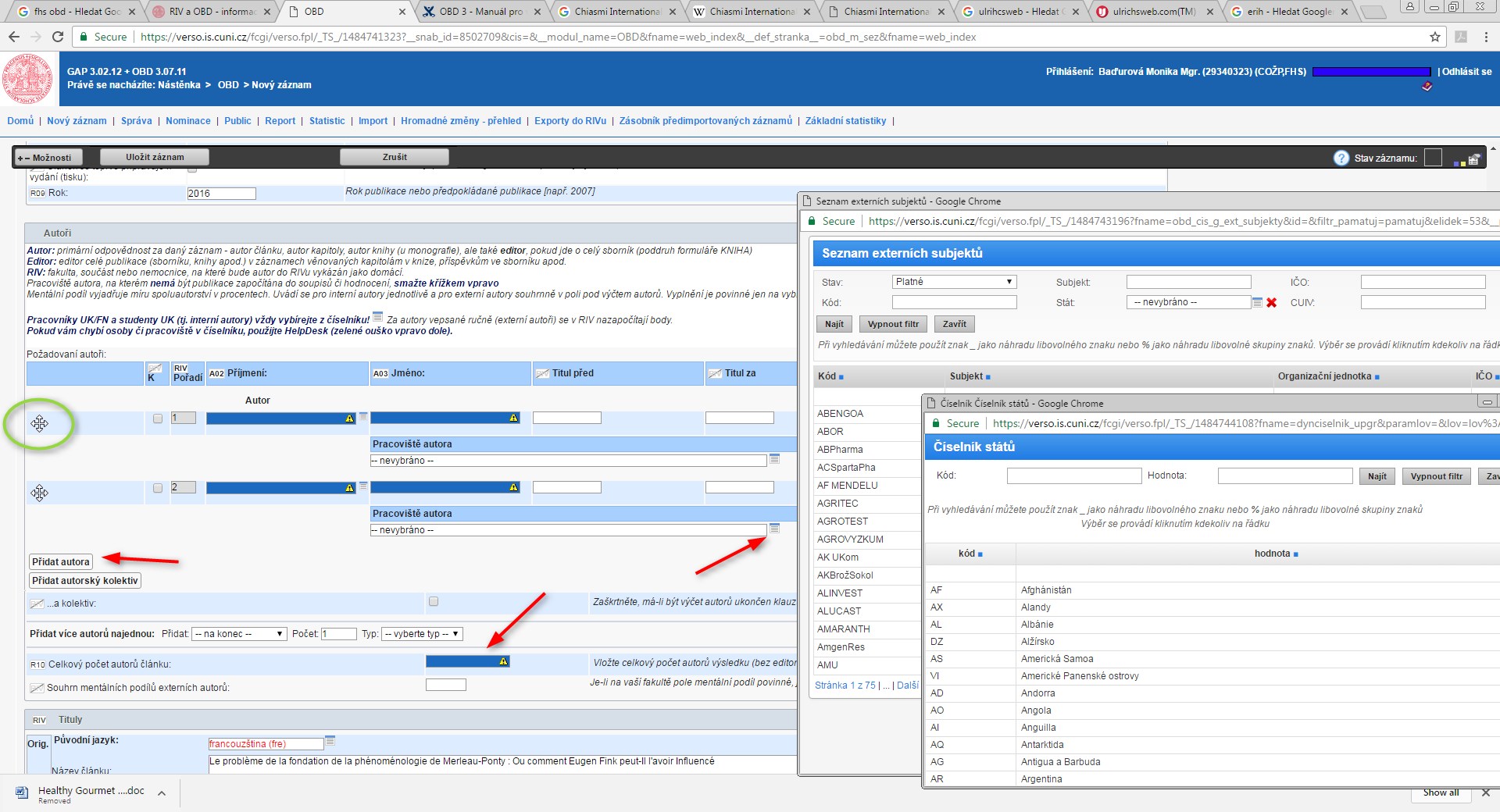 Umožňuje přesun pozice autora
V případě většího počtu autorů by se měli uvádět jmenovitě všichni (pokud jich není opravdu velké množství).

Autory z UK či FN vždy vybírat z číselníku! (modrobílý čtvereček za polem s příjmením).

Číselník obsahuje i některé externí a zahraniční instituce – při kliknutí na číselník za polem s pracovištěm se v tabulce vybere stát a následně se zobrazí pracoviště uvedená v číselníku. Pokud zde pracoviště externího či zahraničního autora není,  stačí vyplnit příjmení a jméno, neznáme-li křestní jméno, stačí iniciála bez tečky. Stát, kde autor působí, by však uveden být měl.
 
Možnost přidat pole pro více autorů najednou (pole přidat více autorů najednou) -  aby se nemusel přidávat řádek po řádku, vygeneruje se  libovolné množství polí. 

Možnost nastavení vlastního autorského kolektivu – pokud se má opakovat u vícero publikovaných výsledků. 

Celkový počet autorů (článku, kapitoly, knihy) – modré pole – povinný údaj.
Význam červených a černých křížků
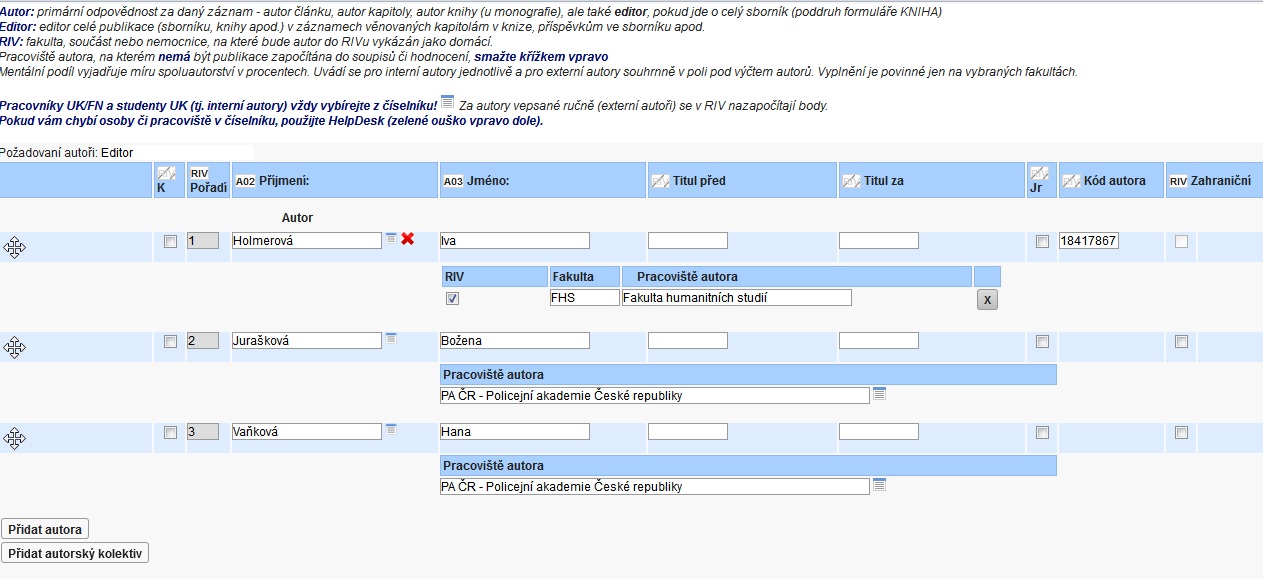 Červený křížek za příjmením ruší afiliaci k UK – mizí přidělené číslo z číselníku. Černý křížek za pracovištěm ruší vztah publikovaného výsledku k určitému pracovišti.

Zaškrtnutí políčka RIV před pracovištěm – určuje, za jaké pracoviště se výsledek má odeslat do RIV. Vykazovat do RIV za FHS může jen ten, kdo k ní má/měl pracovně-právní vztah nebo je/byl studentem v roce, kdy daná publikace vyšla.
Financování
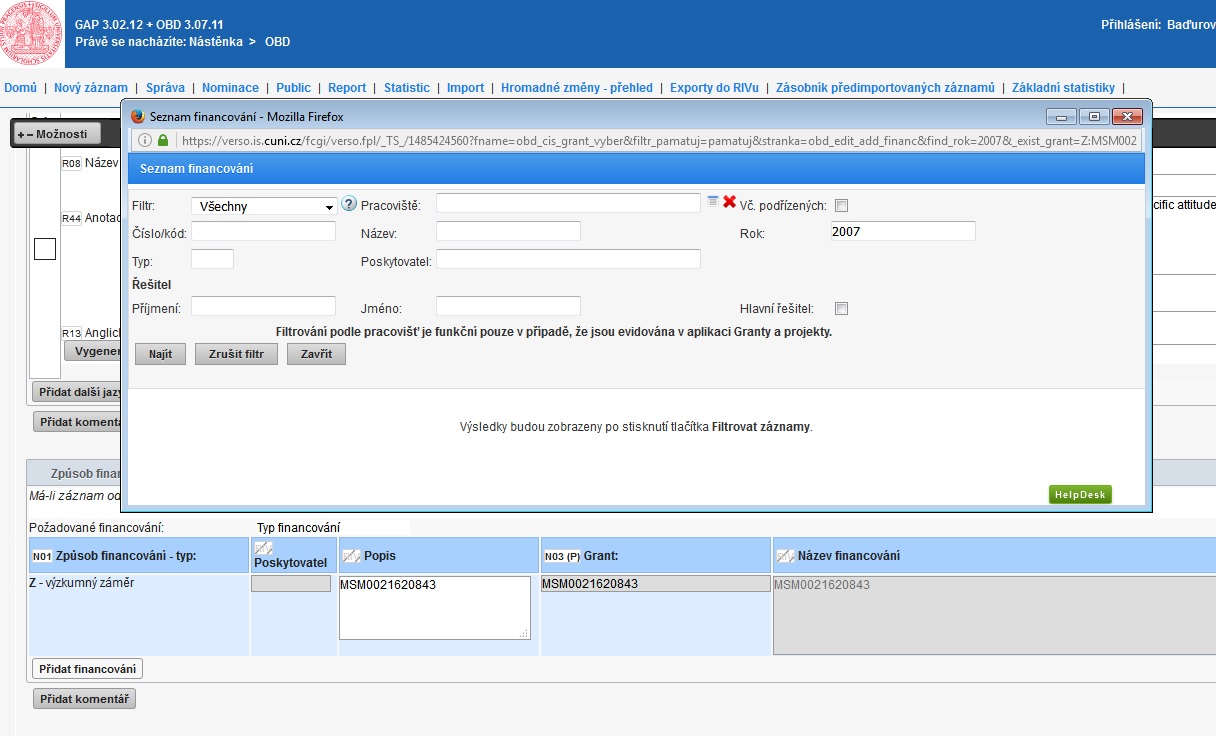 Výběr přes číselník
Aby mohl jít výsledek do RIV, musí být uvedeno financování. Financování zadané do OBD musí souhlasit s financováním uvedeným v publikaci.
Financování lze zadávat pouze přes číselník.
V číselníku lze vyhledávat podle různých filtrů: projekty evidované pod Vaším jménem, název projektu, číslo projektu, typ podpory  (Typ podpory: I-institucionální podpora. S – projekty GAUK a SVV, P – projekty GAČR, TAČR,IGAMZ, V – projekty veřejného financování, O – operační programy, R – rámcové programy)
Pro financování z Progresu – do pole Číslo/kód uvést Q+ příslušné číslo Progresu (např. Q20)
U projektů, kde není zřejmý zdroj financování zapište v číselníku do pole Číslo/kód hodnotu I-FHS (institucionální podpora bez dedikace)
Po kliknutí na tlačítko
Najít klikněte na řádek
s vyhledaným 
výsledkem.
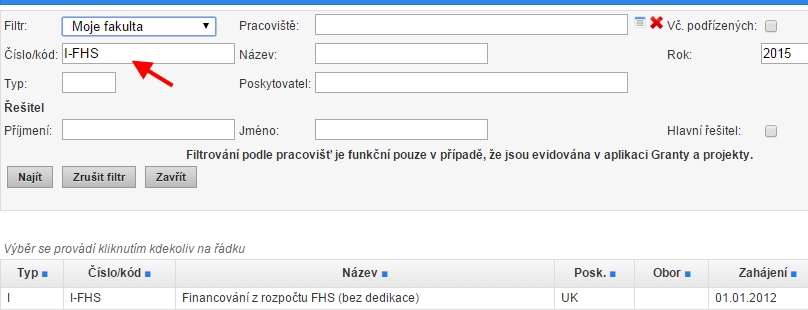 Název, anotace, klíčová slova
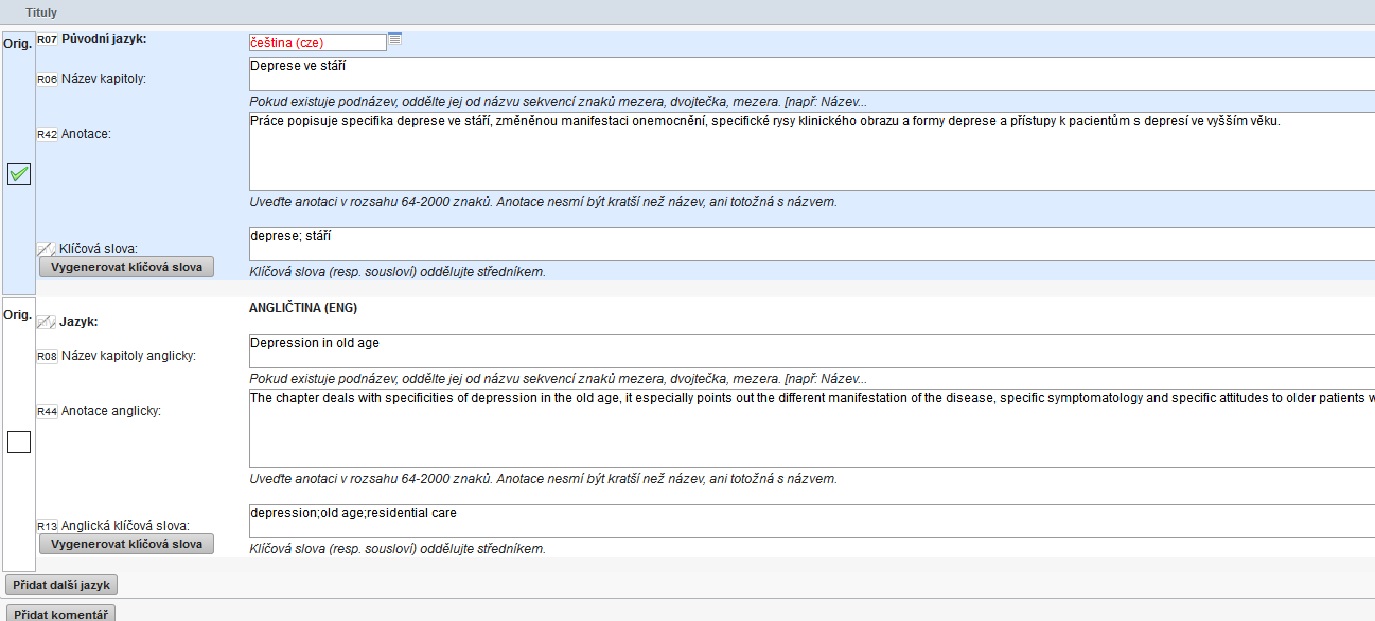 Název práce v původním jazyce (bez tečky na konci), anotace (určený minimální počet znaků), klíčová slova – oddělovat středníky – jinak bude pole stále svíti modře a záznam nepůjde uložit.
Pokud práce nevyšla v angličtině, musí se kromě původního jazyka uvést i název, anotace a klíčová slova v angličtině.
Výběr časopisu z číselníku
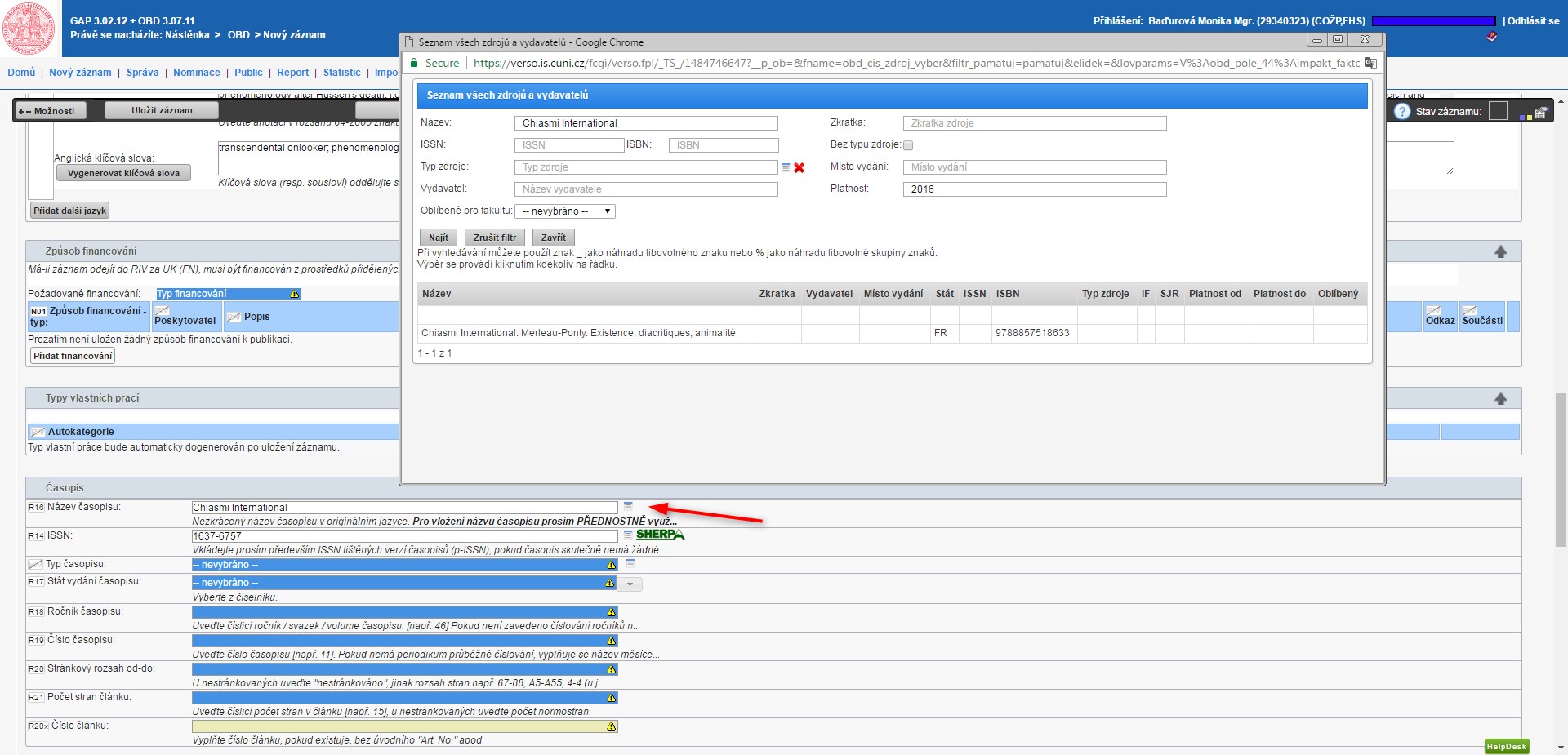 Výběr názvu časopisu z číselníku – název nejprve zkusit vybrat z číselníku – pokud tam je, automaticky se vyplní některá pole (ISSN, země vydání, evidence ve WOS, SCOPUS apod.). Pokud časopis v číselníku není a přesto ho najdete ve WOS či SCOPUS,  prosím hlásit správci. 

ISSN – pozor na rozlišení ISSN pro časopisy vydané zároveň tiskem a online, liší se.

Typ časopisu – výběr z nabídky, pokud je časopis v číselníku, tak se zobrazí automaticky. 

Pokud časopis v číselníku není (jde např. o zahraniční titul, který není v žádné z databází), je třeba zadat všechny údaje ručně.

Ročník, číslo, stránkový rozsah článku od-do (pomlčku neoddělovat mezerou, jinak pole stále svítí modře) – počet stran článku se pak v dalším řádku vygeneruje automaticky.  Pokud toto pole stále svítí modře, kliknout na jiné a pak zpět (systém někdy stávkuje).
Údaje z WOS, SCOPUS + DOI
Pokud je časopis indexovaný ve WOS či SCOPUS, nelze záznam v OBD až do uvedení UT WOS či EID Scopus uložit jinak, než rozpracovaný !!!
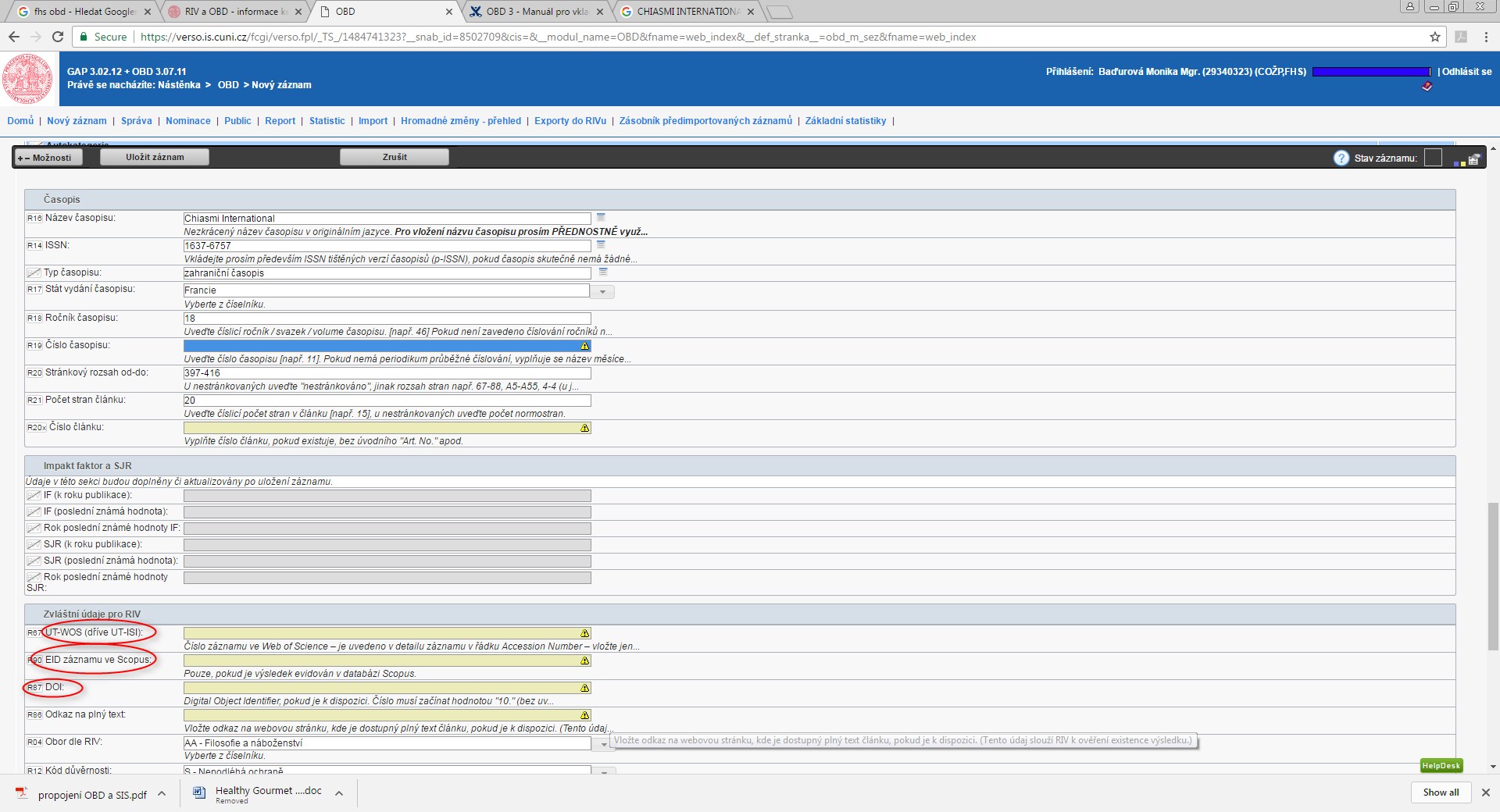 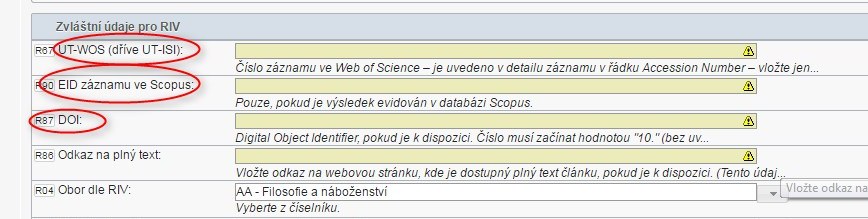 DOI = digital object identifier – pokud článek vyšel elektronicky, zpravidla ho mívá uvedeno, stejně tak u e-knih. Nemusí to ovšem znamenat, že je celý text volně dostupný online !
Kde najít UT WOS – ACCESSION NUMBER a EID SCOPUS
Accession Number mají články z časopisů indexovaných v databázi Web of Science (WOS).  UK ji má předplacenu, uživatelé z UK se k ní mohou dostat i prostřednictvím vzdáleného přístupu Shibboleth  - přihlašovací heslo a jméno je stejné jako do CAS či SIS. Stačí vyhledat si WOS v portálu elektronických zdrojů (http://bi.cuni.cz/prehled/abecedne.php?lang=cs) – zdroje jsou zde řazeny mj. i podle abecedy – a zvolit vzdálený přístup.
Ve WEB of Science je třeba najít si svůj článek, buď podle jména autora nebo podle názvu, někdy je třeba hledat třeba i pod názvem časopisu, protože v názvu může být nějaká chyba a ve jméně autora bývají problémy s diakritikou.

Po rozkliknutí názvu článku se rozbalí detailní údaje, většinou je dole ještě třeba rozkliknout ještě See more data fields, mezi nimi je i Accession Number – viz printscreen na následující straně.
EID SCOPUS – u článků v časopisech indexovaných v databázi SCOPUS, i tu má UK předplacenu, stejně jako WOS.  Ve SCOPUS je třeba najít svůj článek, EID je pak po rozkliknutí názvu uvedeno nahoře na liště – viz printscreen na další straně.
UT WOS – ACCESSION NUMBER
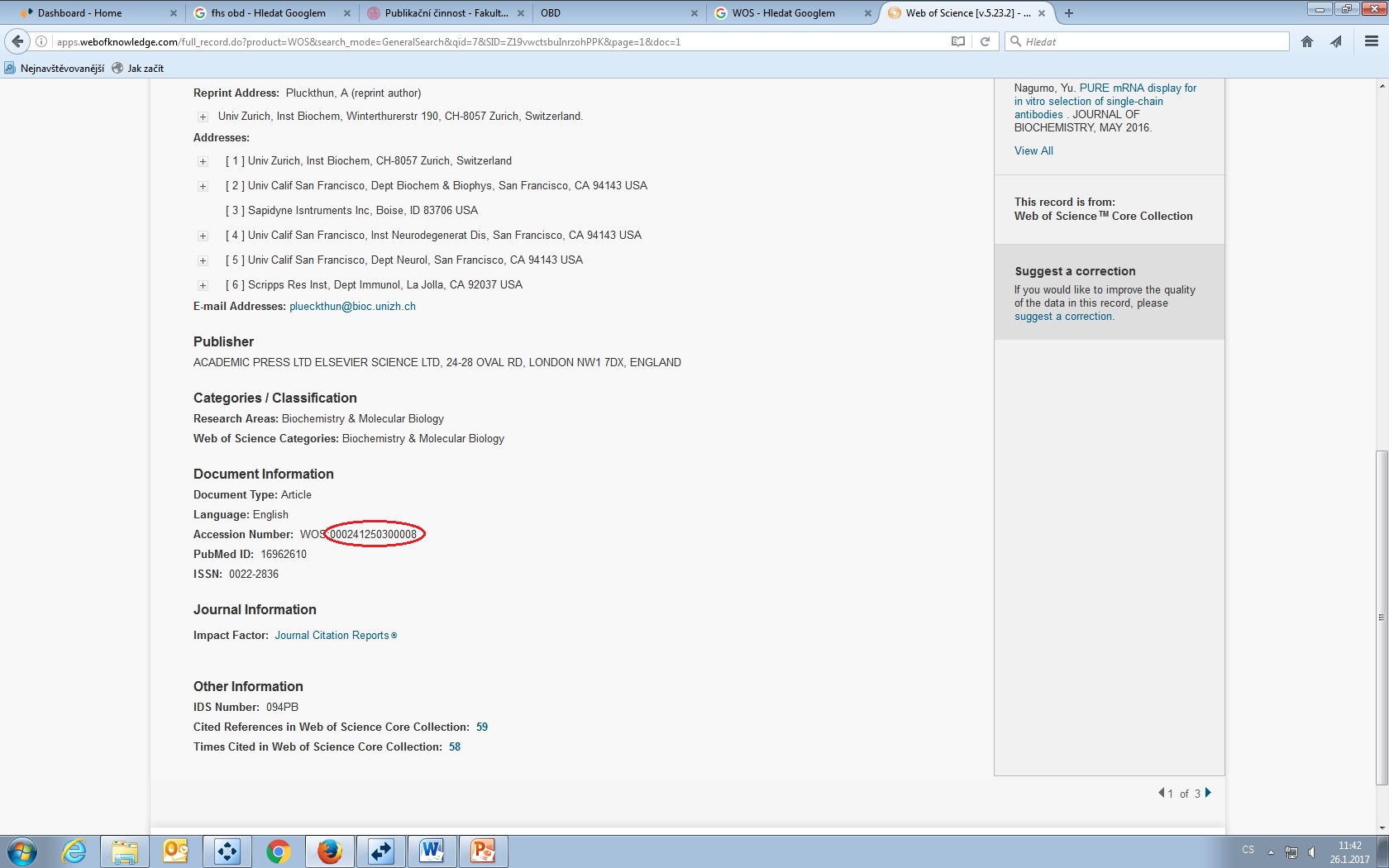 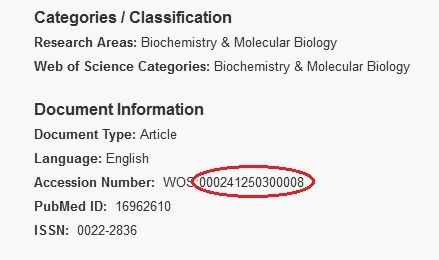 EID SCOPUS
EID SCOPUS – číslo mezi znaky = a &
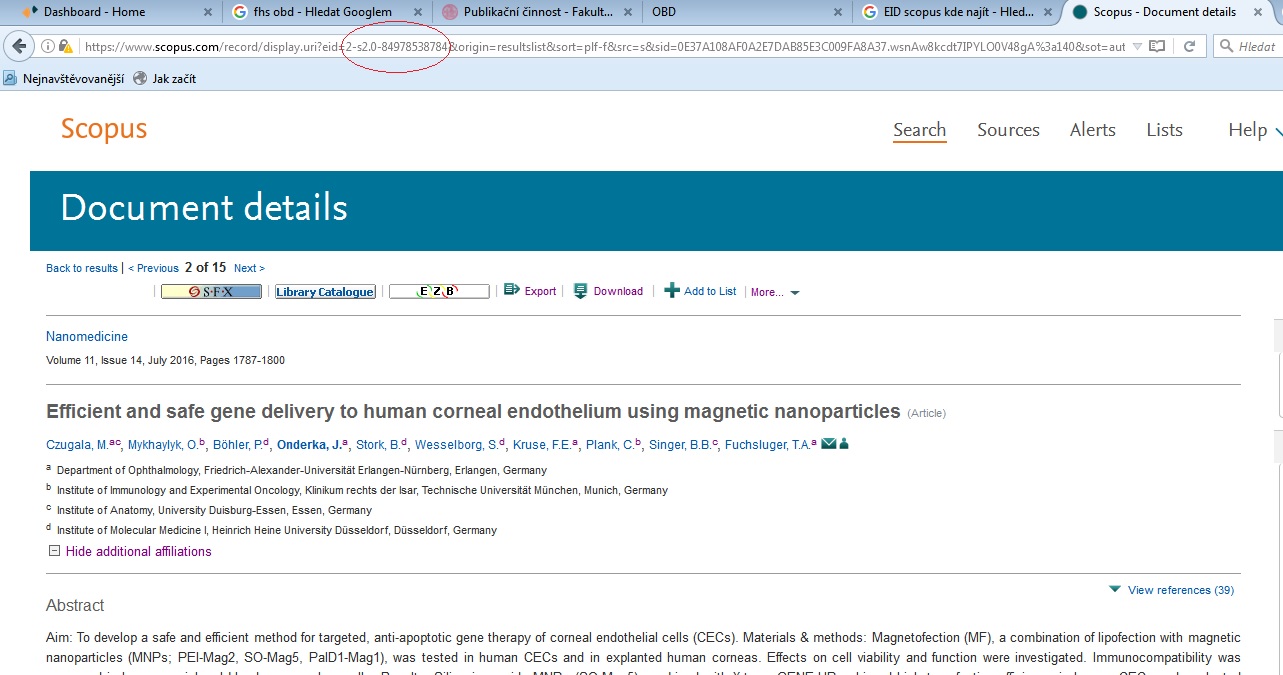 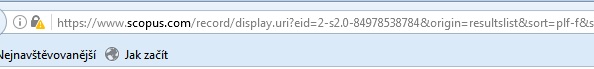 Odkaz na plný text – texty publikovaných prací v OBD jsou důležité kvůli kontrole i hodnocení
Pokud existuje trvalý odkaz na online zveřejněný a volně (tj. bezplatně) přístupný text (nikoli pouze k anotaci, ale k celému textu), vložte prosím do pole odkaz.

Pokud ne, vložte prosím pdf otištěného textu jako přílohu.
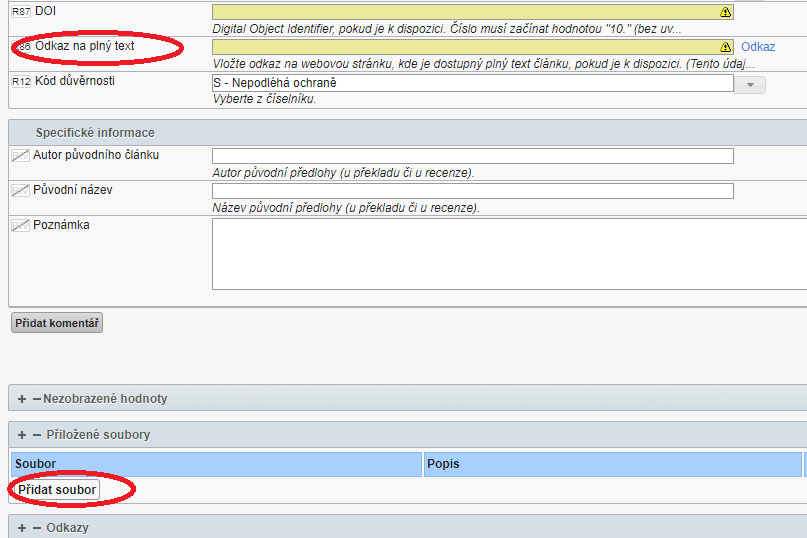 Při vkládání pdf textu, můžete u položky „Dostupnost“ zvolit „pouze vlastníkovi“ – nikdo jiný než vy a osoby pověřené kontrolou a hodnocením k textu nebude mít přístup. U kapitol z knih přidávejte i pdf stránky s afiliací a financováním, pokud  toto není součástí kapitoly.
Ještě jedno důležité pole, které lze vyplnit až po uložení záznamu do kategorie rozpracovaný – rozpracovaný záznam se následně upraví ...
Políčko pro uložení záznamu se nachází až zcela dole na stránce
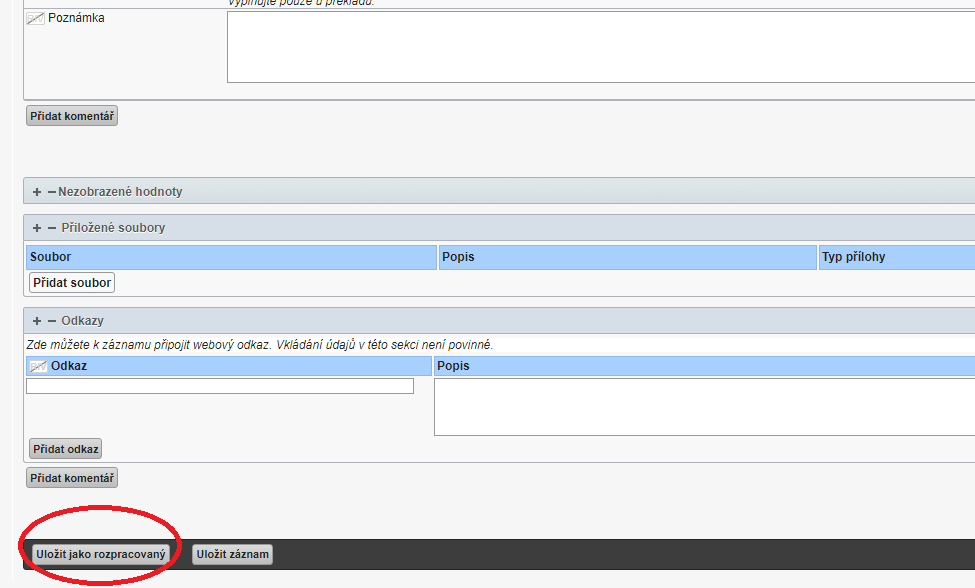 Při následné úpravě před konečným uložením záznamu je nutno ještě zvolit obor, k němuž se práce vztahuje
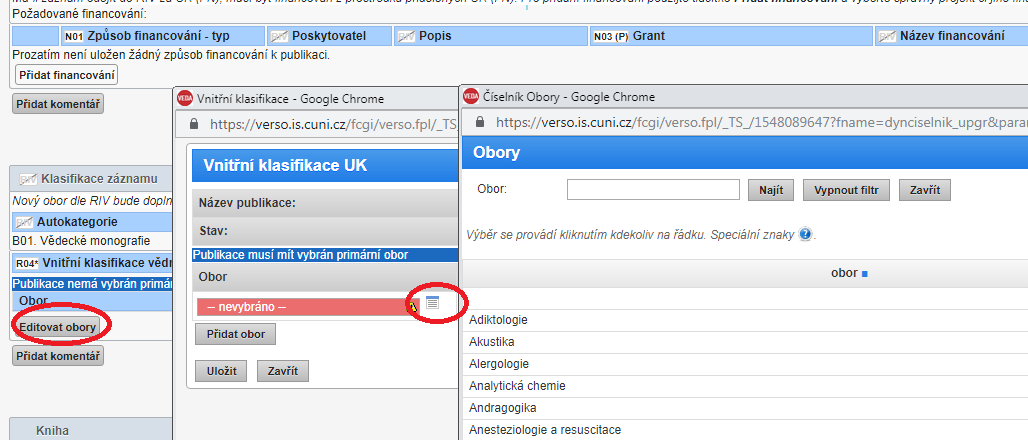 1.Krok – kliknout na editovat obory,  2. Krok – rozkliknout číselník s nabídkou oborů, 3. krok – vybrat vhodný obor a kliknout na tlačítko uložit.
Kliknutím na přidat obor je možné přidat i další obor, ale u jednoho z nich musí být zaškrtnuto, že je primární. U některých oborů je povinnost uvádět i podobory – také se vybírají z číselníku.
Ukázka případu, kdy je uvedeno vícero oborů, z nichž jeden vyžaduje uvedení povinného podoboru
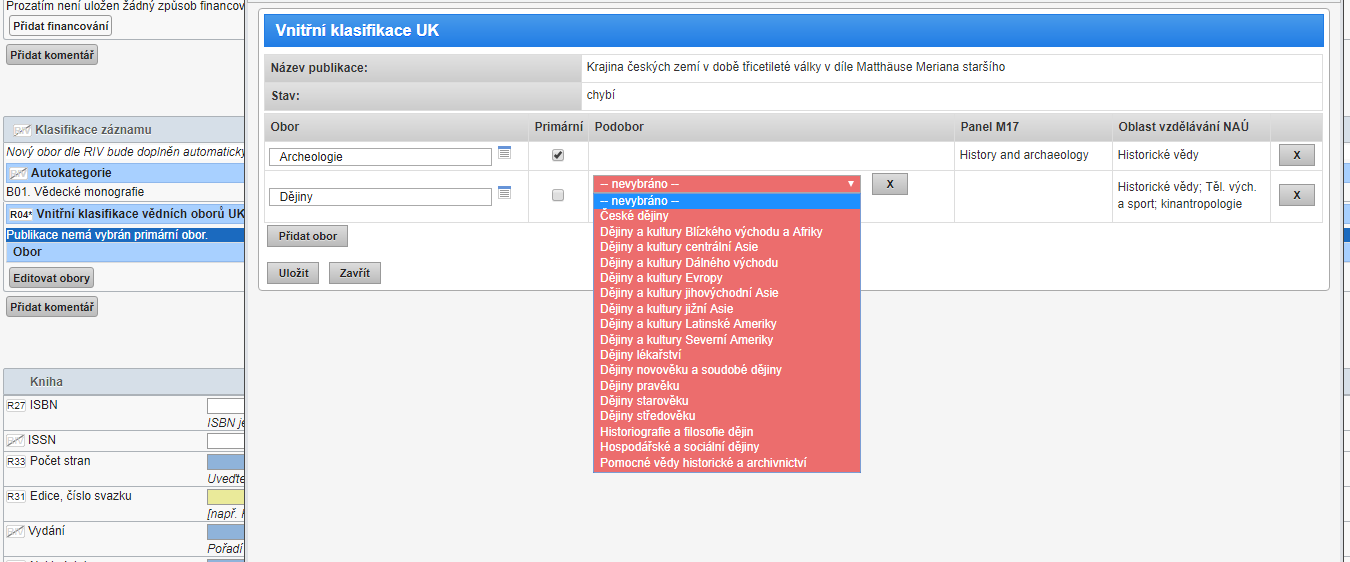 Uložení záznamu
Kliknutím na Uložit záznam dole na stránce. K uloženému záznamu se lze vrátit a editovat/upravo-vat jej – pokud jej správce neuloží do stavu „přijatý“ nebo není autorem poslán ke kontrole. Viz další část prezentace.
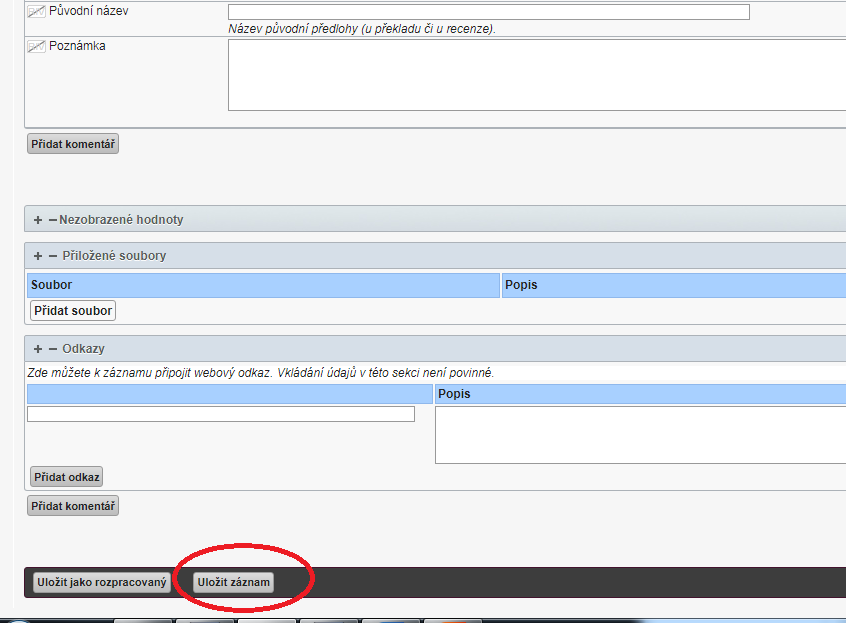 Záznam o knize či kapitole - kapitola se při zakládání záznamu nevkládá pod názvem knihy, ale kapitoly, v další části formuláře se pak vyplní údaje o knize.
Pozor – do RIV lze poslat knihu jako celek nebo po jednotlivých kapitolách, nikoli obojí zároveň – je tedy důležité zaškrtnout políčko pro RIV buď u knihy jako celku nebo u kapitoly, ne u obojího.
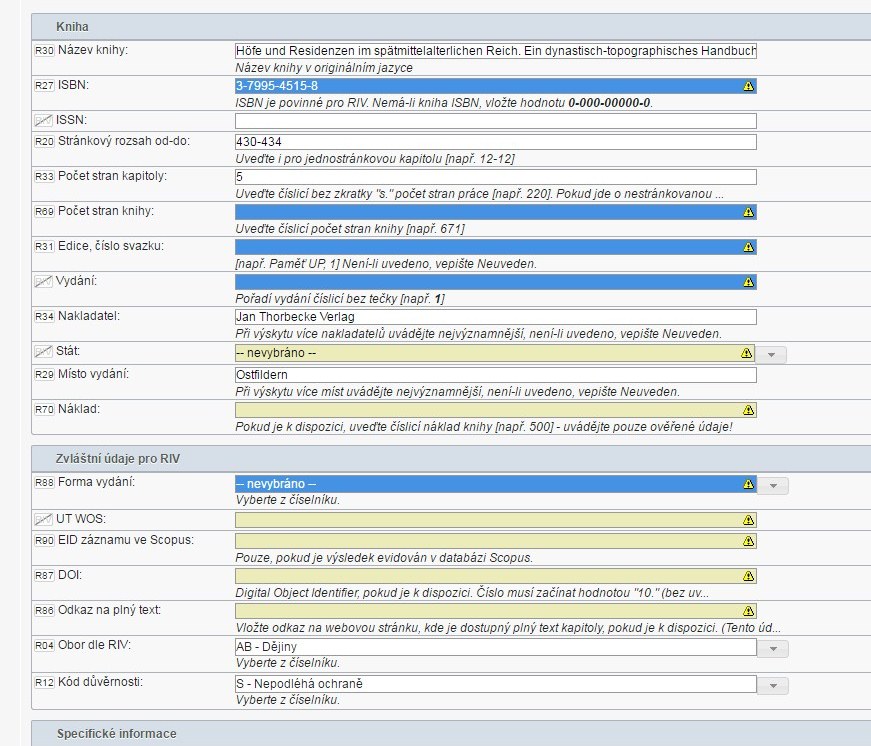 Nejrychlejší přístup k vlastním záznamům
Po přihlášení do OBD kliknout na „Nástěnka“ v pravém horním rohu, rozbalí se menu s vlastními záznamy i s těmi, kde jsem uveden jako autor.
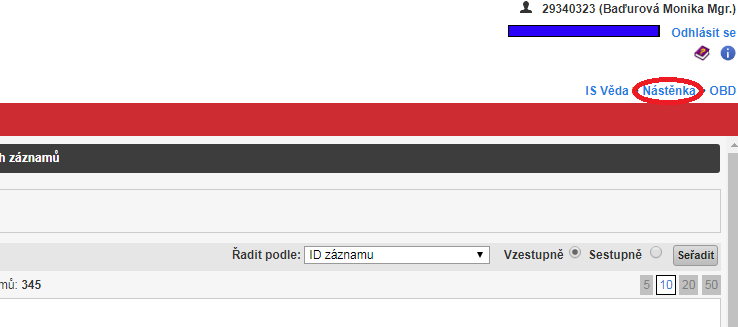 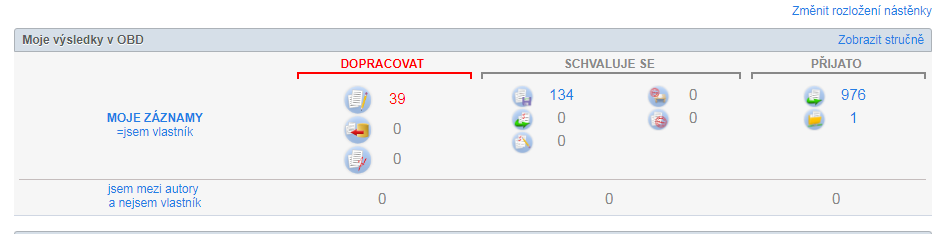 Nástroje pro náhled a editaci záznamu
Kliknutí na ikonu „sešitku“ s tužkou umožňuje
editaci záznamu (doplnění či oprava informací o publikaci)
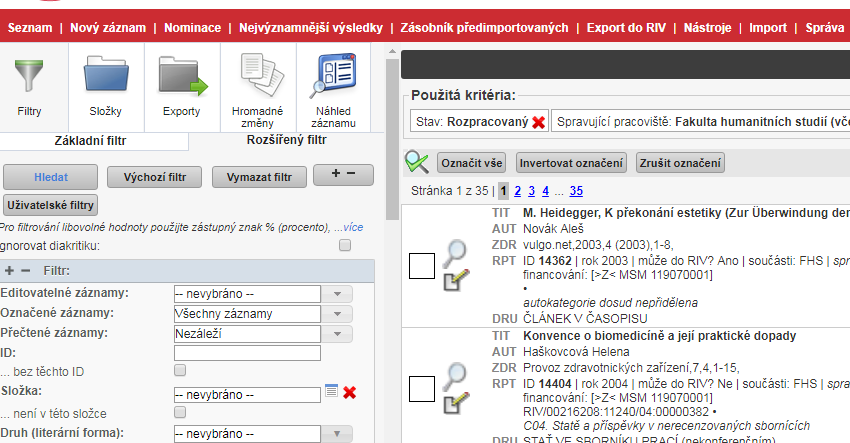 Kliknutí na ikonu lupy
umožňuje náhled záznamu a využití tlačítka „Možnosti“ v horní části stránky k provedení určitých změn.
Užitečné tipy
Pokud při zakládání nového záznamu zvolím špatně druh výsledku (např. kapitola v monografii namísto článek ve sborníku) – už nelze opravit v rámci běžné editace. Záznam se ale nemusí zakládat znova. Pokud se uloží do stavu rozpracovaný, v nabídce Možnosti v horní části stránky lze literární formu změnit.
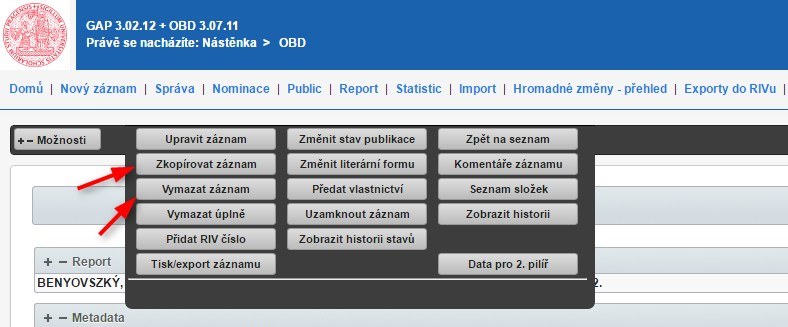 Záznam také mohu  i jinak editovat, vymazat nebo zkopírovat, případně změnit jeho vlastnictví
Kopírování záznamu - v případě, že vkládáme více záznamů, které mají stejný obsah některých polí (např. kapitoly z jedné knihy), lze pro vytvoření dalšího záznamu použít funkci „kopírování“. Při kopírování se objevuje seznam polí, z nichž lze vybrat ta, která se kopírovat nemají, pak se záznam uloží a v uložené verzi se doplní nebo opraví potřebné náležitosti.

Změna vlastnictví záznamu:  záznam může upravovat jen ten, kdo ho založil a je tedy jeho vlastníkem.  Pokud někdo vyplňuje záznam za někoho druhého a chce, aby v něm dotyčný měl možnost něco opravit, musí mu předat vlastnictví záznamu.

Stavy uložení záznamu – rozpracovaný, uložený, ke kontrole, kontrolovaný, vrácený, přijatý = zkontrolovaný správcem. Chci-li záznam dát ke kontrole, v Možnostech vyberu „změnit stav publikace“ a v následném diagramu zvolím stav „ke kontrole“ (do toho už pak nemohu zasahovat). Kontrolují a do  stavu přijatý se dávají především záznamy určené pro RIV, u záznamů typu „přednáška“ postačí, je-li záznam uložený. Pokud by v něm byly nějaké zásadní nedostatky, systém jeho uložení neumožní.

Rozpracované záznamy nepropadají do SIS ! Uložené ano, není nutné, aby byl ve stavu „přijatý“.
Pomůcka pro vyhledávání v OBD - filtry
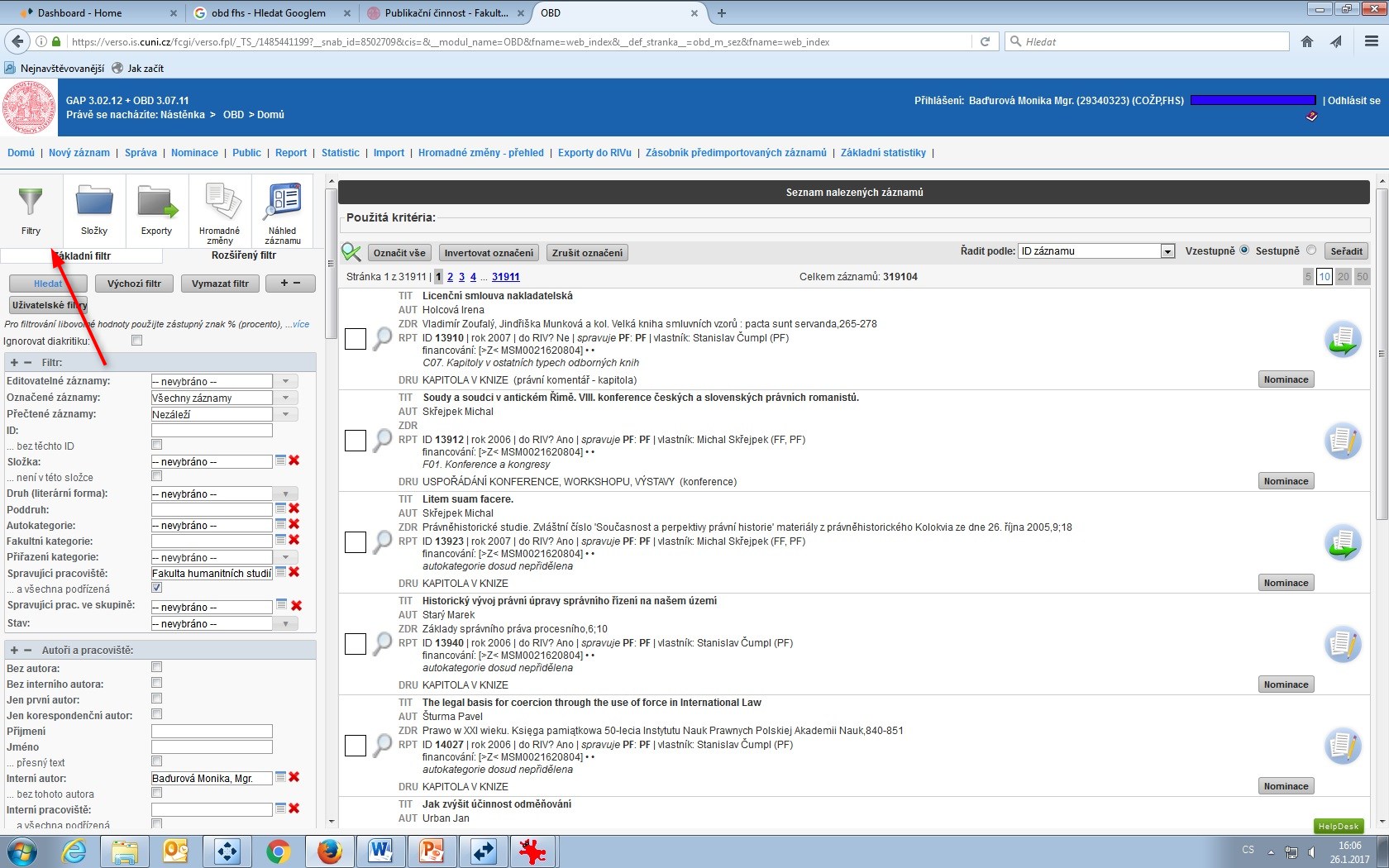 Možnost vyfiltrovat záznamy podle různých kritérií. Červené křížky za polem znamenají, že údaj je nutno vybrat z číselníku (modrobílý čtvereček před křížkem). Po zadání údajů, podle nichž chcete filtrovat, nestačí stisknout klávesu enter, musí se vpravo nahoře nebo dole kliknout na „Hledat“.
Nejčastější chyby
Autor není vložen z číselníku – systém nerozeznává v tomto záznamu interního autora a publikace se nebude filtrovat mezi jeho záznamy, ani záznamy pracoviště









Špatně vložené financování*. Pokud financování neexistuje vyplňujte kód I-FHS
Některé pole zůstává nevyplněné nebo je chybně vyplněné –  jakékoli pole označené modře je třeba doplnit nebo upravit
Rok je vždy rok vydání publikace, nikoli rok záznamu
Záznam obsahuje nepřesné nebo nepravdivé údaje – pokud to při kontrole neobjevíme - riskujete vyřazení výsledku i penalizaci (v RIV)
Některý z autorů vykazuje výsledek na FHS, ale není ani studentem ani neměl pracovně právní vztah 
(v období vzniku publikace) – závažná chyba! 
Chybné ISBN – vždy prosím kontrolujte! (Pokud má kniha více, vybere se jedno)
Chybné ISSN – článek může také vyjít v elektronické nikoli tištěné verzi, pak se ISSN liší 
Čárky místo středníků u klíčových slov, tečky za názvy, chybný počet stran apod. – znemožňují uložení. Pomůže NÁPOVĚDA pod oknem
Každý záznam se dá vždy opravit!
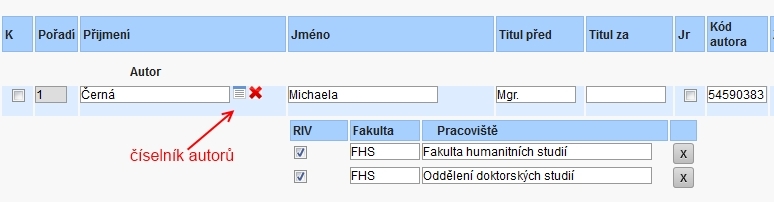 Help Desk
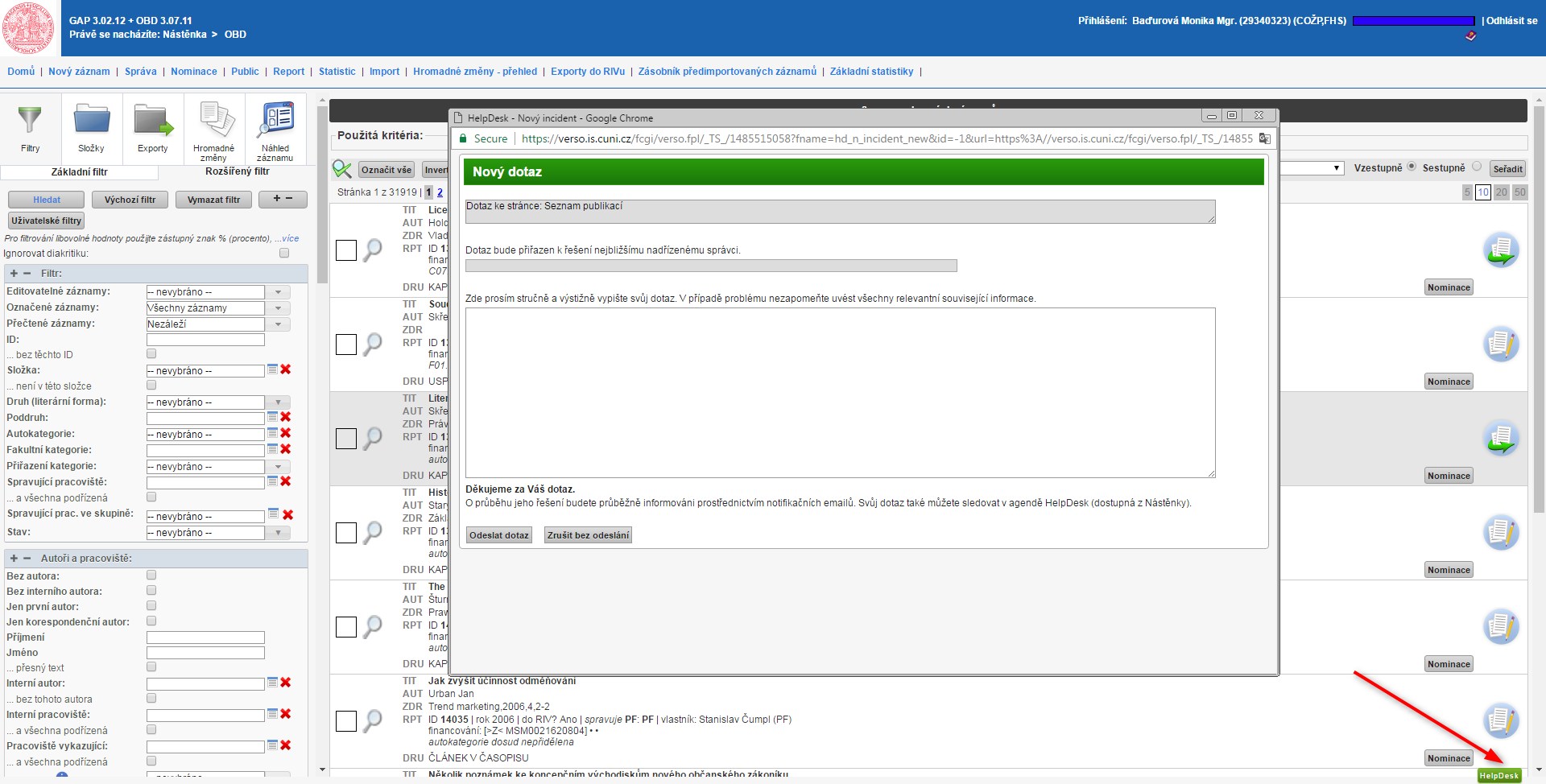 Prostřednictvím formuláře, který se objeví po kliknutí na zelenou ikonu s názvem Help Desk, můžete poslat dotaz správci databáze.
Nebo pište na adresu baduromo@jinonice.cuni.cz